Башни Московского Кремля.
Действия с натуральными числами. Вычисление площади и периметра прямоугольника.
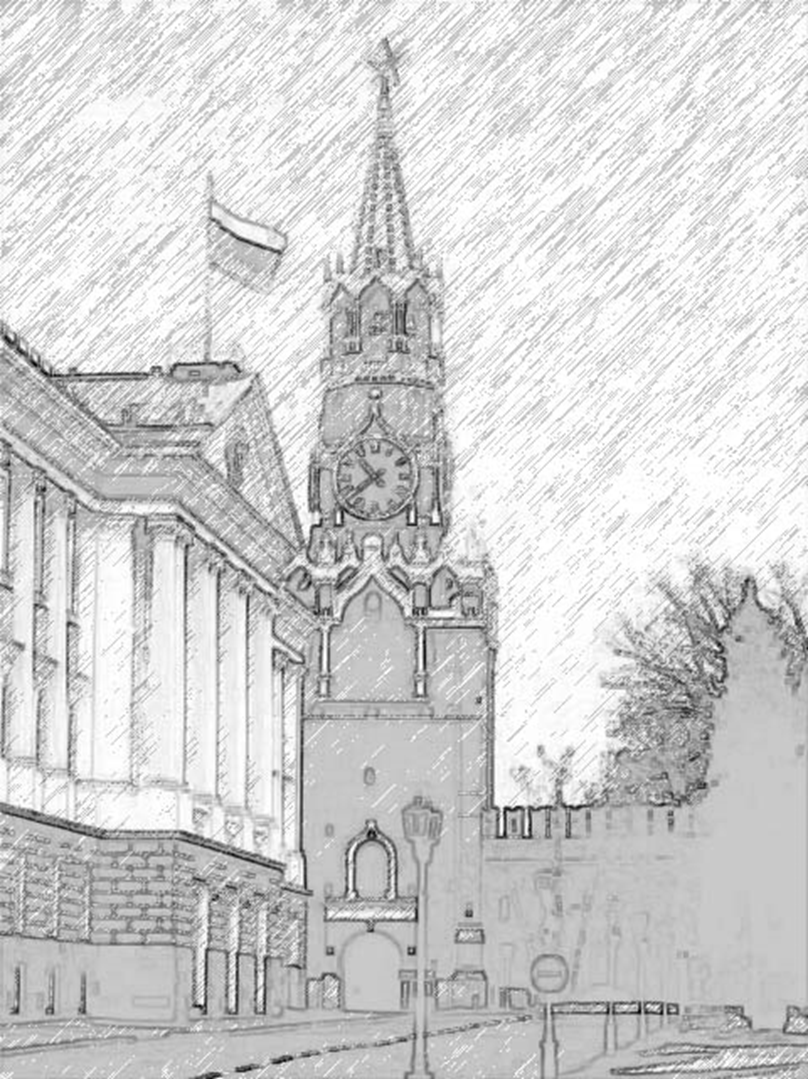 Москва, Москва!.. люблю тебя как сын,
Как русский, - сильно, пламенно и нежно!
Люблю священный блеск 
           твоих седин
И этот Кремль зубчатый,  
                  безмятежный. 
                              
                         М.Ю.Лермонтов.
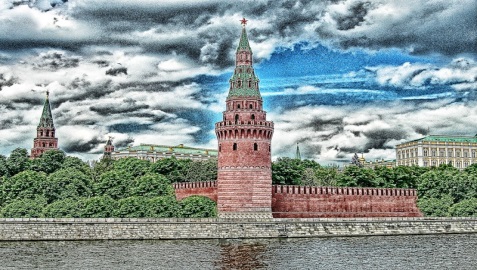 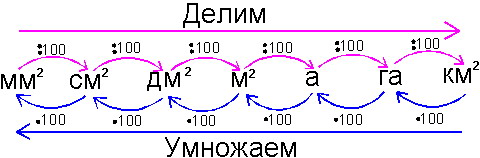 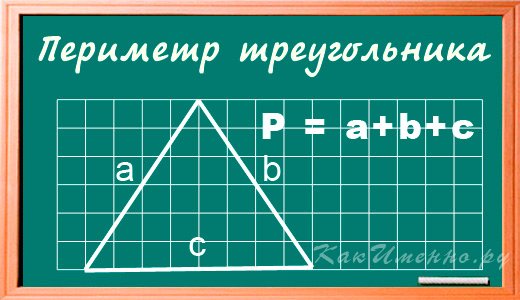 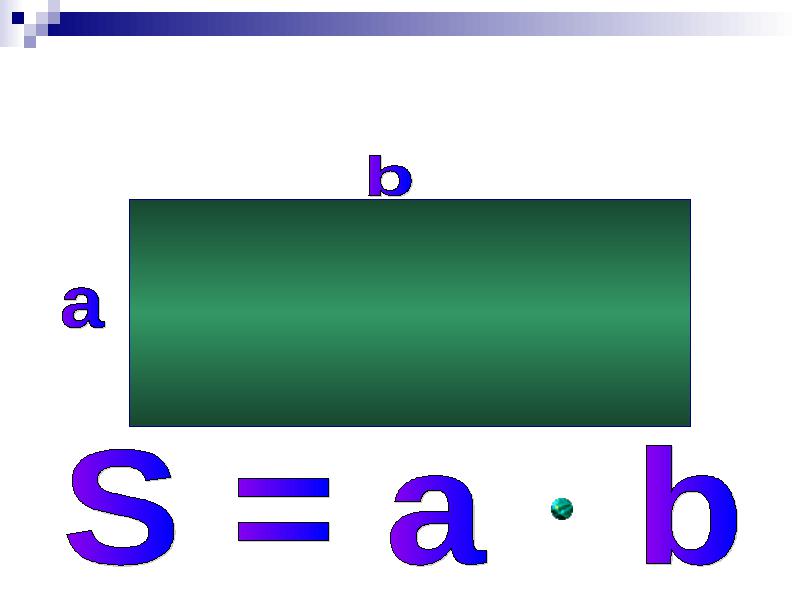 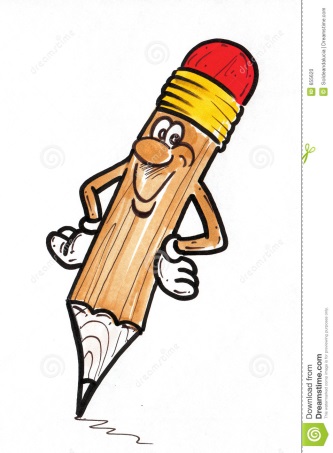 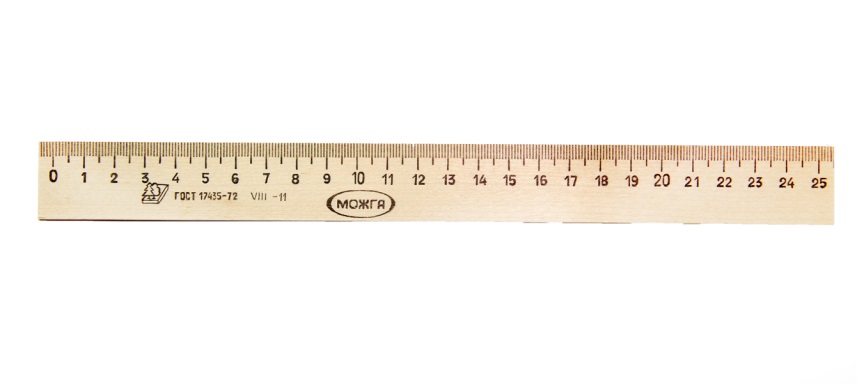 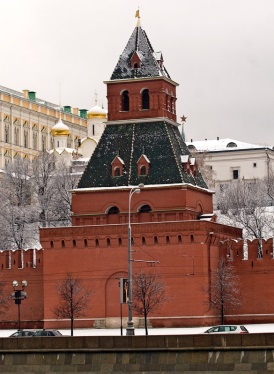 1кв.м
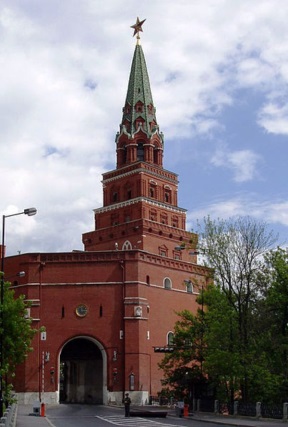 Троицкая башня
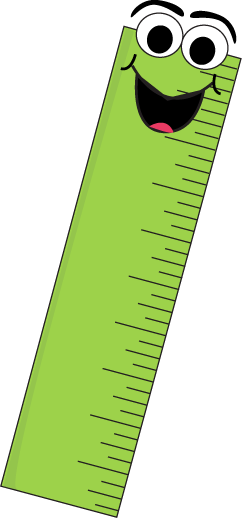 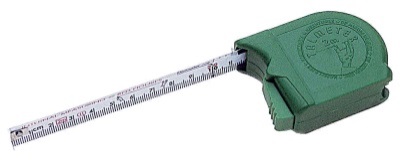 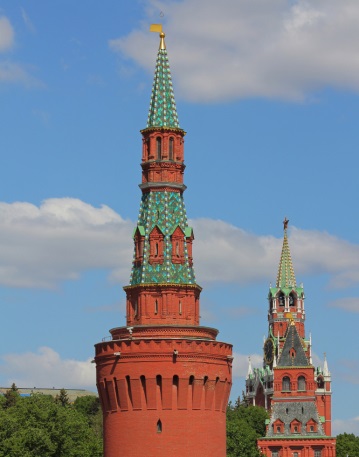 Кутафья башня
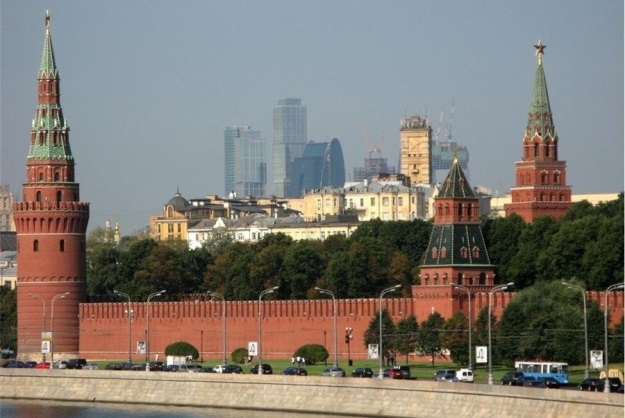 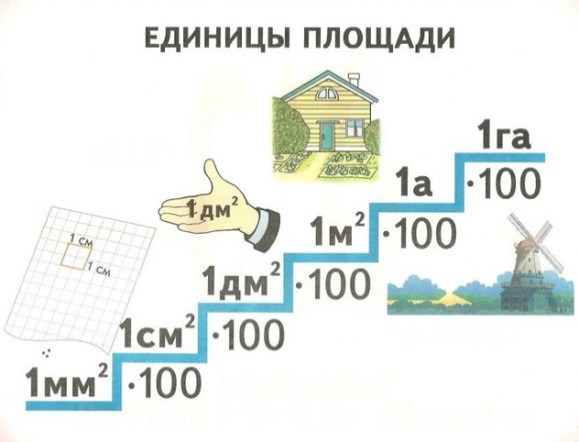 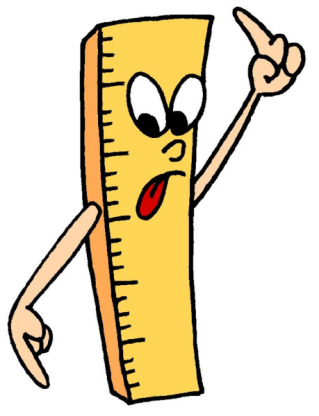 1га
Спасская башня
Тема урока:
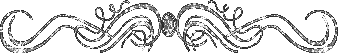 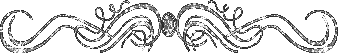 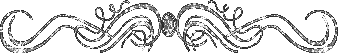 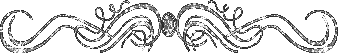 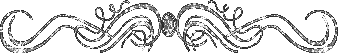 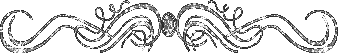 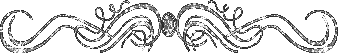 1. Работай в группе дружно, помни - вы одна команда.
2. Принимай активное участие в работе, не стой в стороне.
3. Не бойся высказывать своё мнение.
4. Работай тихо, не старайся всех перекричать. Уважай мнение других участников группы.
5. Думай сам, а не рассчитывай на других.
6. Отвечай у доски громко, чётко, кратко.
7. В случае неправильного ответа группы не вини никого, отвечай за себя. Помни, что каждый человек имеет право на ошибку.
8. Если вы не можете выбрать того, кто будет представлять вашу группу у доски, то примените считалочку или жребий.
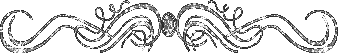 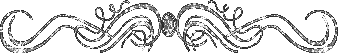 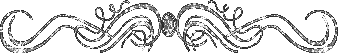 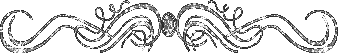 Правила работы в группе:
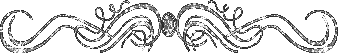 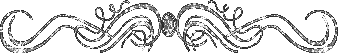 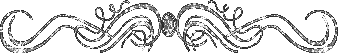 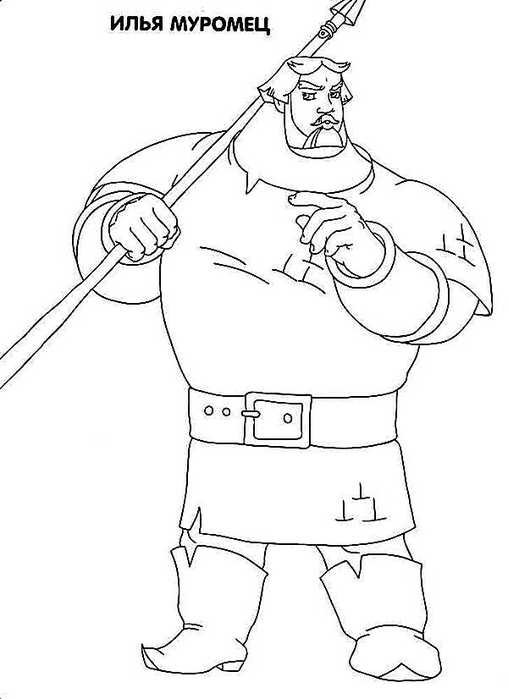 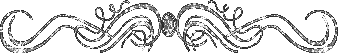 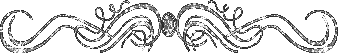 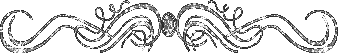 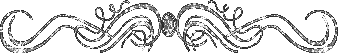 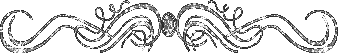 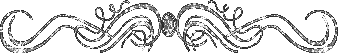 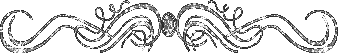 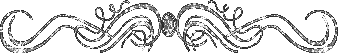 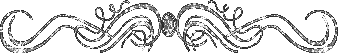 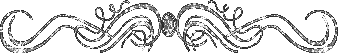 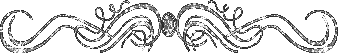 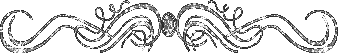 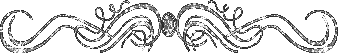 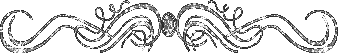 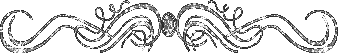 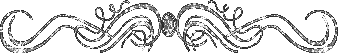 + 400
1600
: 2
- 53
: 11
90 · 3
- 160
· 5
+818
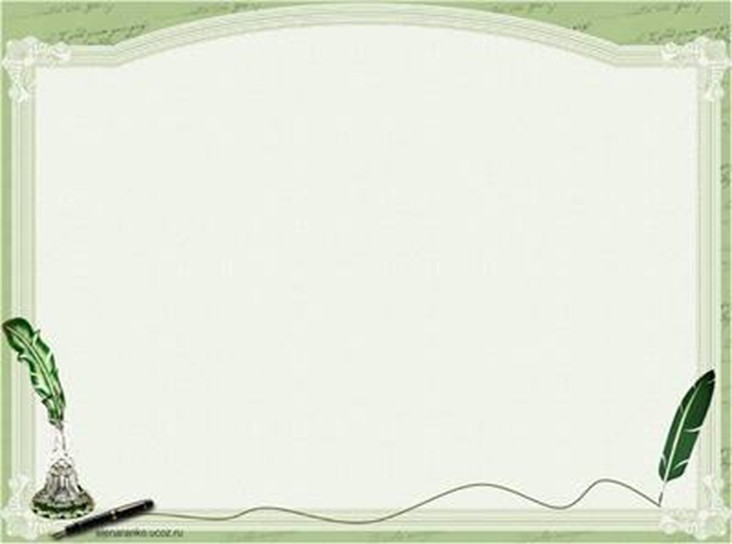 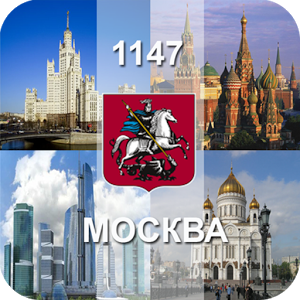 1147
868
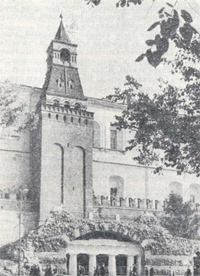 «Бессмертное величие Кремля
Невыразимо смертными словами!» 
                  Н.Рубцов
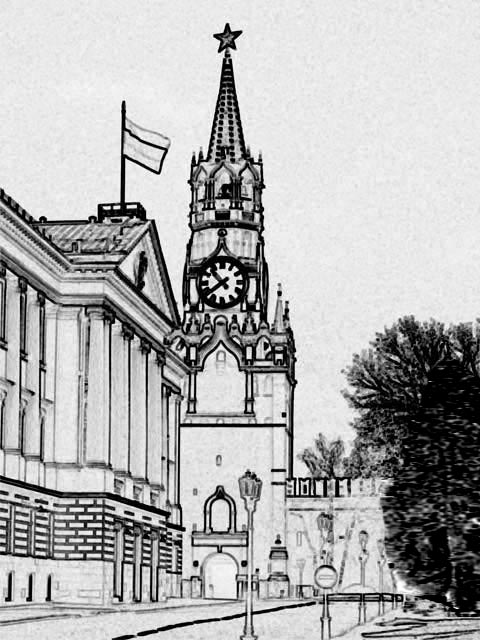 Работа с таблицей.
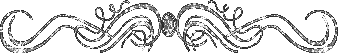 Заполните пропуски в тексте, 
используя данные таблицы.
Единицы 
площади         и      периметра.
кг
локоть
см
тонна
га
кв.см
км
кружка
дм
литр
кв.м
а
пядь
десятина
сажень
мм²
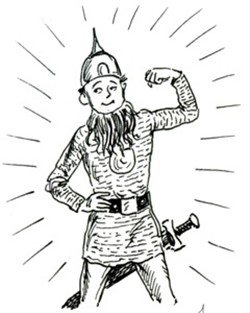 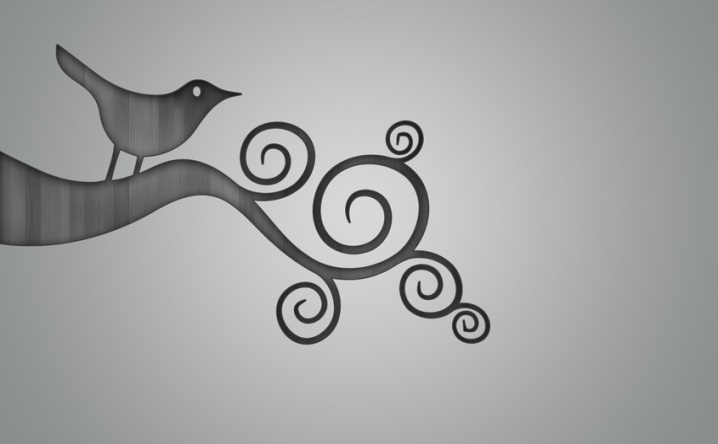 Физкульт-
минутка
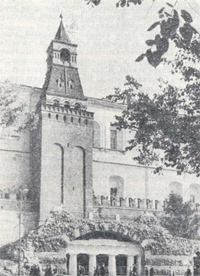 Лабораторная
 работа
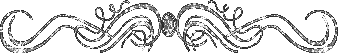 Найти
 площадь
 и 
периметр
 фигуры.
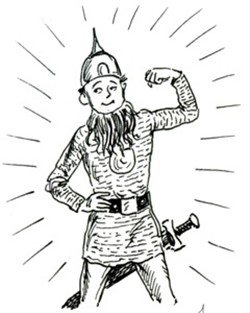 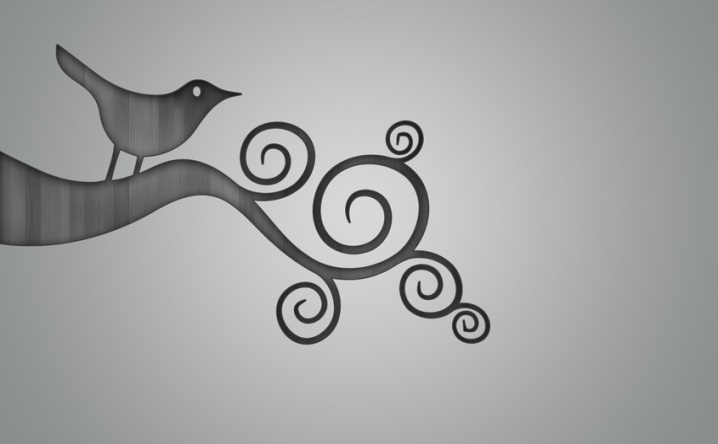 Физкульт-
минутка
Догадайтесь
О какой башне идет речь:
картинка
Историческая справка
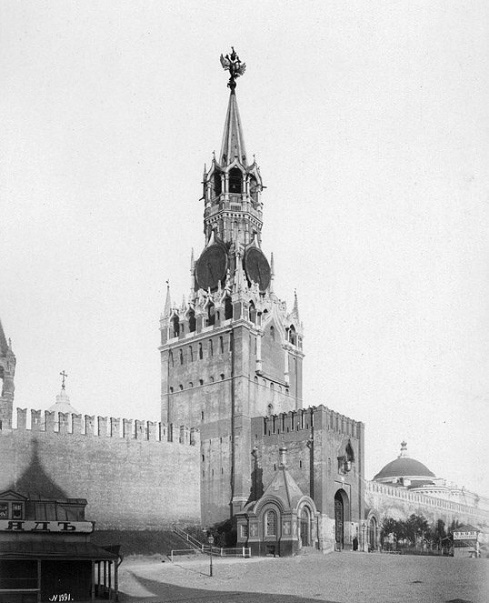 задача
357 лет назад, 26 апреля 1658 года,  Фроловская башня Московского Кремля по указу царя Алексея Михайловича стала именоваться …………………..
Часовая стрелка кремлевских курантов на 31 см короче минутной. Вычислите длину стрелок, если известно, что они вместе имеют длину 6м25 см.
Спасская башня
Боровицкая башня
Водовзводная башня
Кутафья
         башня
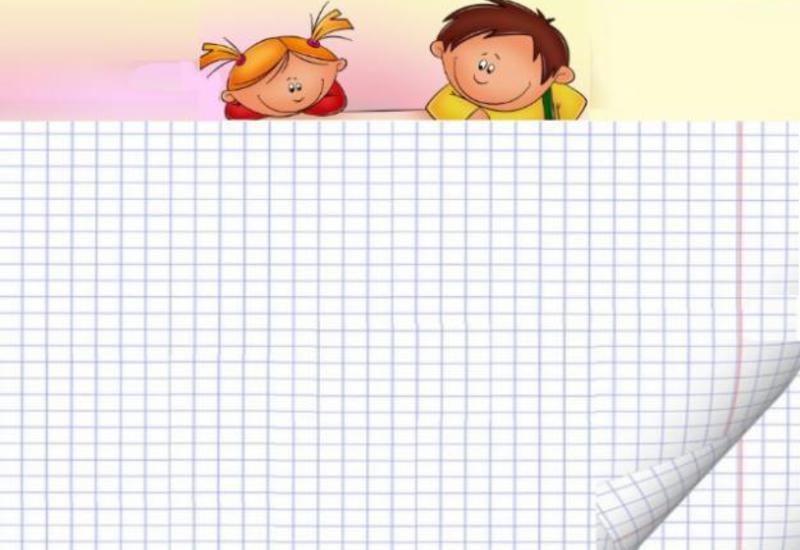 Самостоятельная работа.
Получить лист А4 с заданием.
Подписать лист с заданием.
Выполнить задание.
Сдать лист с решением.
Выбери смайлик, который соответствует твоему настроению после этого урока.
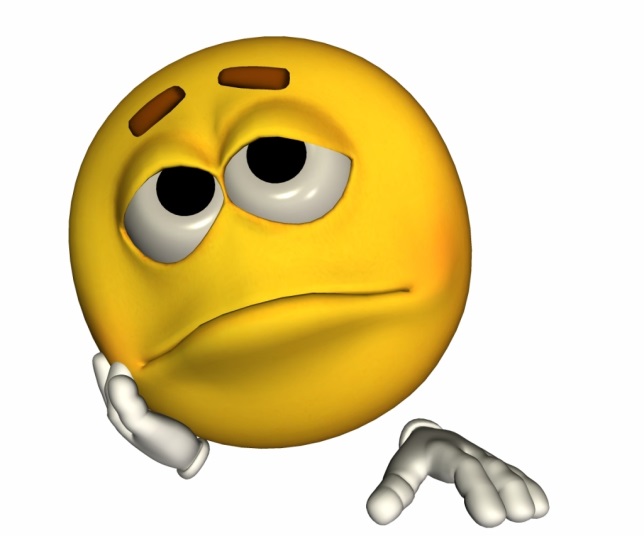 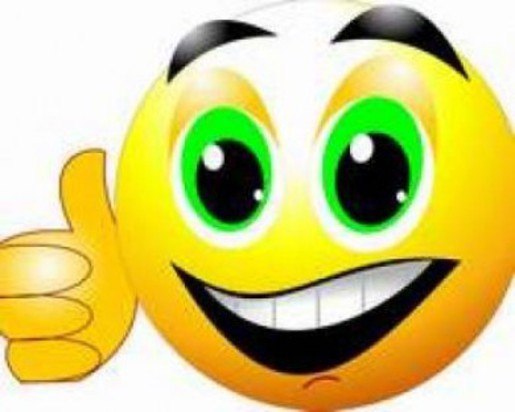 Не понимаю, 
зачем это было нужно?
Мне понравилось!
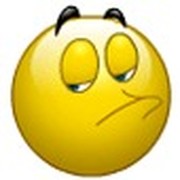 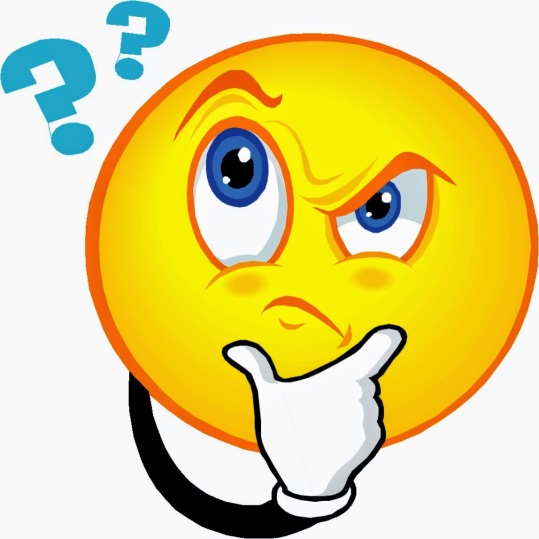 А я  все это знал и без вас.
Трудновато было…
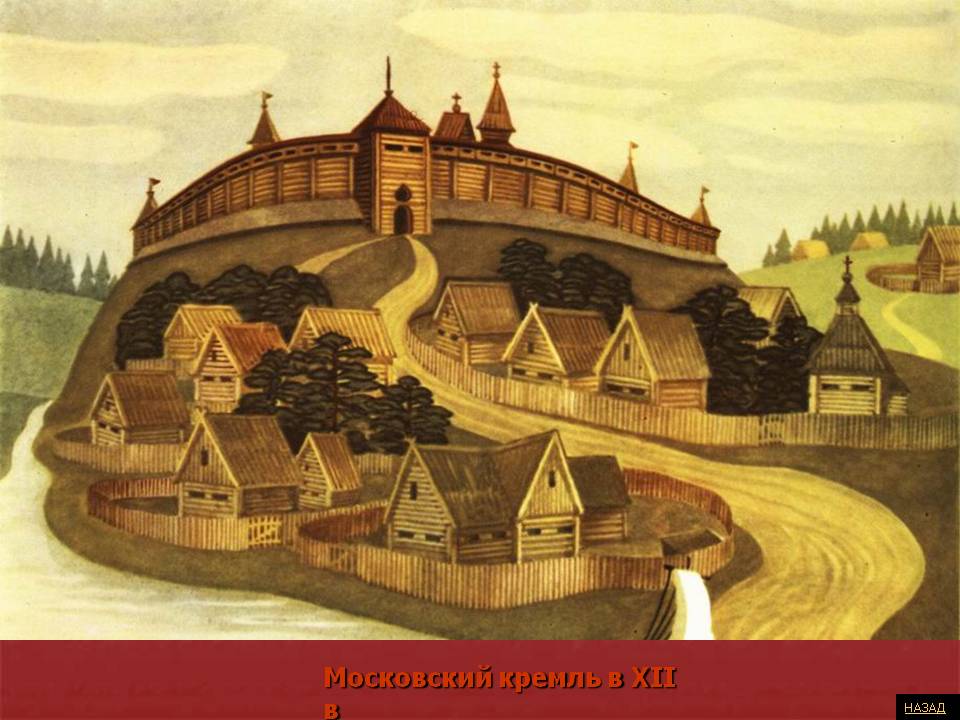 Домашнее задание:
Подготовить презентации о башне в Кремле ( 3-5 слайдов). 
Найдите ещё интересные факты из истории Московского Кремля и составьте задачи для своих одноклассников.
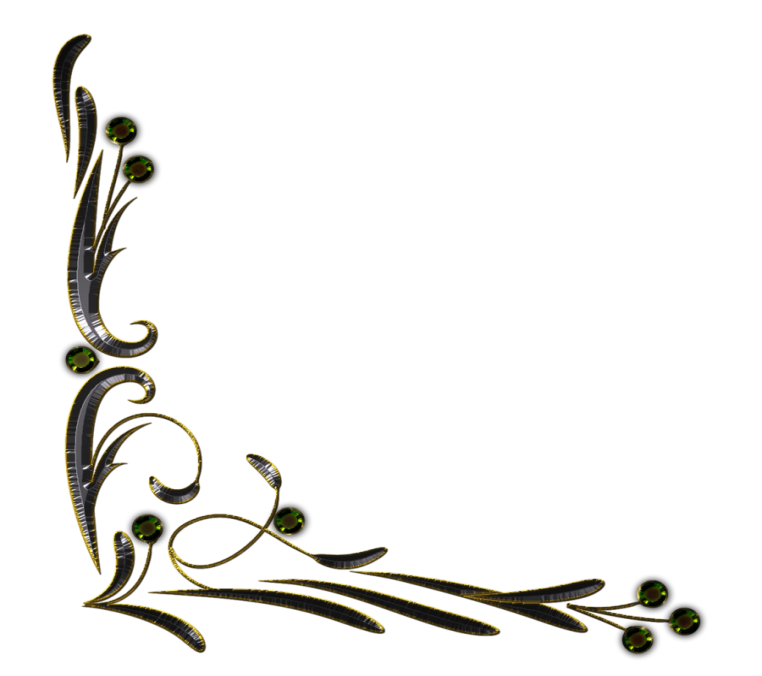 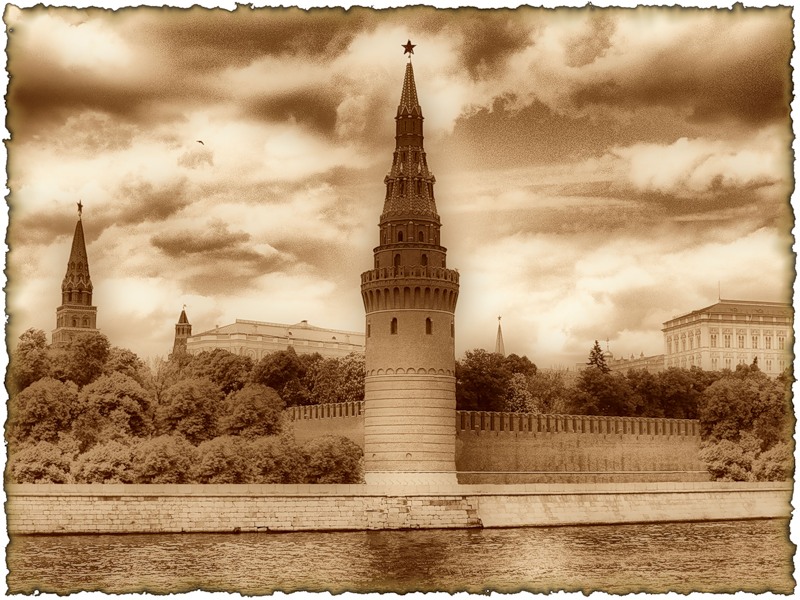 Спасибо за внимание.